附录 2
注: 完整版详见2023更新版
全球证据委员会24条建议中的20条建议可归纳为三个实施重点
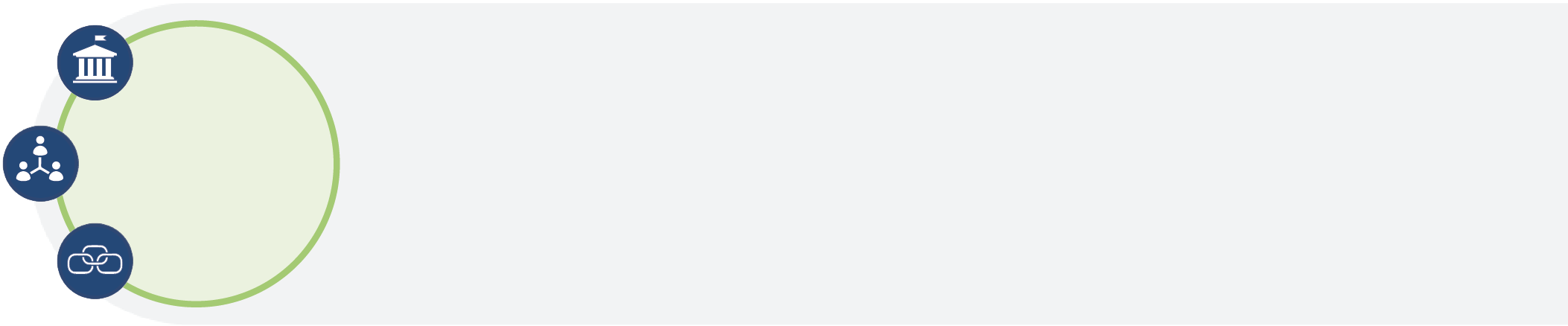 政府政策制定者：四条建议呼吁建立符合目的的国家证据支持系统[5]、证据支持人员和伙伴关系[6]、科学顾问[7]和咨询机构[8]

组织领导者、专业人士和公民：一条建议呼吁每个重要的组织协会、专业机构和以影响力为导向的民间社会团体对其国家证据支持系统做出有意义的贡献[12]

证据中介：一条建议呼吁专门的证据中介机构，为决策者提供最佳证据，为证据生产者提供洞察力和机会，使证据产生影响力[14]，另一条建议呼吁对最佳证据与所提问题相匹配做出及时和积极的响应[16]






政府政策制定者：一条建议呼吁建立更多样化的证据库[9]

以影响力为导向的证据生产者：五条建议呼吁他们：1）填补空白并遵守标准[17]；2）响应、借鉴或与他人合作[18]；3）向其他部门的证据工作组学习[19]；4）为全球突发事件做好准备[20]；以及5）使证据易于理解[21]；第六条建议呼吁学术机构激励教职员工为其国家证据支持系统和与证据相关的全球公共产品做出贡献[22]

资助者：一条建议呼吁在证据支持方面支出“更明智”，理想情况下投入更多资金，尤其是在国家证据支持系统方面，并将一些资金分配给与证据有关的全球公共产品[24]
规范和加强国家证据支持系统
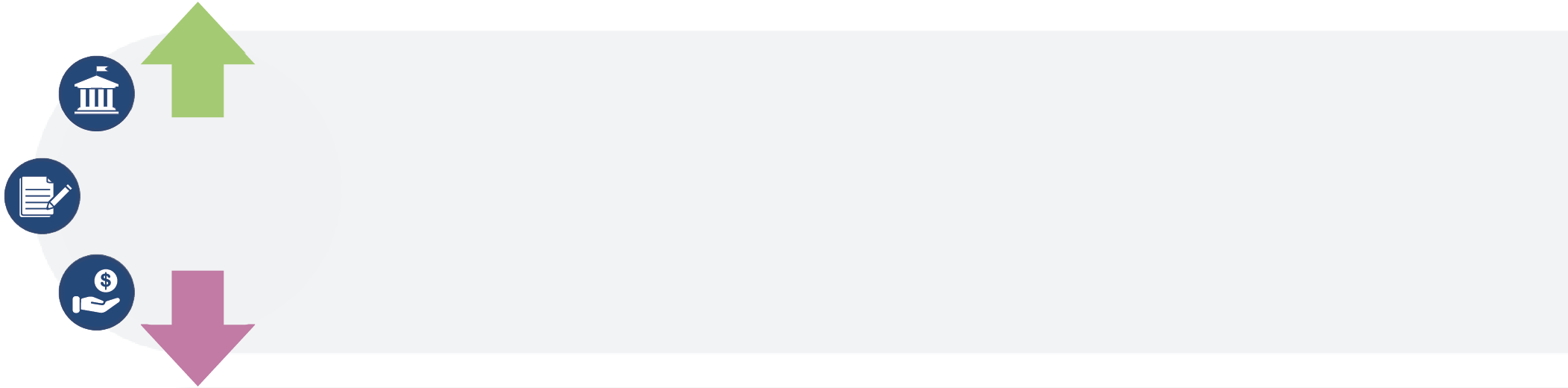 加上改善和利用全球证据架构
© 2023麦克马斯特大学. 保留所有版权. 本报告采用创作共享署名-非商业性使用-4.0国际许可证授权.
附录2（续）
注: 完整版详见2023更新版
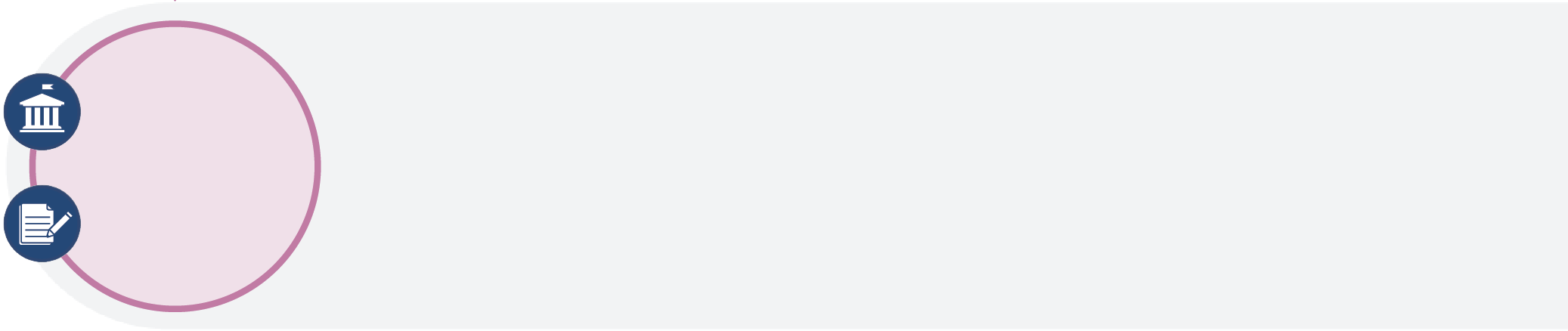 政府政策制定者：一条建议呼吁激励开放科学，作为在决策中使用证据的关键促进因素[10]，另一条建议呼吁确保人工智能（AI）的监管制度和持续验证计划优化AI对证据支持系统的优势，并尽量减少其危害[11] 

以影响力为导向的证据生产者：一条建议呼吁期刊改善其支持使用最佳证据的方式[23]








组织领导者、专业人士和公民：一条建议呼吁公民考虑他们在日常生活中使用最佳证据的多种方式，并考虑支持能够实现这一点的政治家（和其他人）[13]

证据中介：一条建议呼吁新闻和社交媒体平台与有助于利用最佳证据来源的专门证据中介机构建立关系，并与有助于有效沟通证据的证   据生产者建立关系，以确保他们的算法呈现最佳证据和抵制错误信息[15]
改善和利用全球证据架构
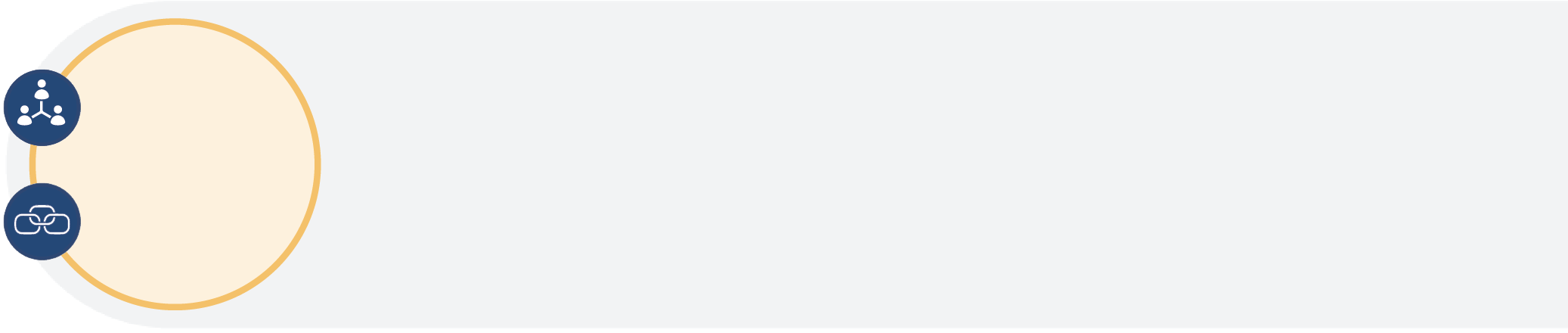 让证据成为日常生活的中心
另外四条建议将是未来关注的重点，包括：
两条针对所有能够采取行动的人的建议，其中一条是敲响警钟[1]，第二条是提出新的响应标准，即任何时候提出的主张（例如这种干预措施是有效的）要求提供证据[2]
两条针对多边组织的建议，其中一条呼吁多边组织做出决议[3]，第二条是具有里程碑意义的报告[4]。
© 2023麦克马斯特大学. 保留所有版权. 本报告采用创作共享署名-非商业性使用-4.0国际许可证授权.